Новогодний утренник с участием родителей 
«Новогоднее волшебство»
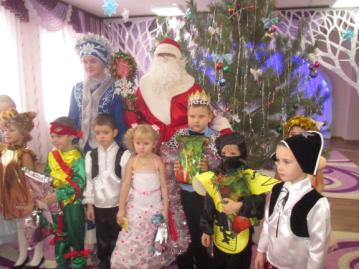 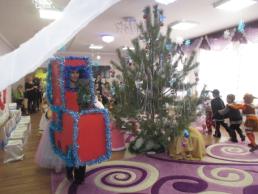 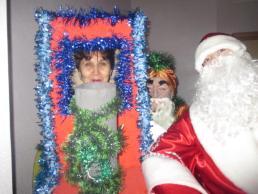 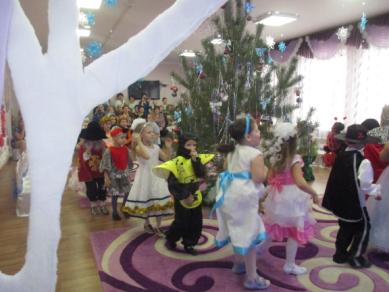 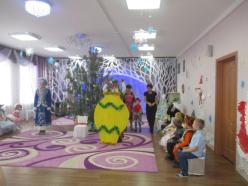 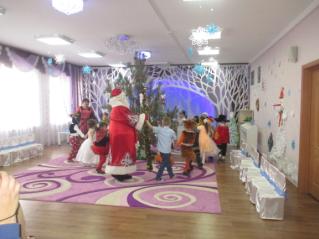